カラフル リーブス SWOT 分析
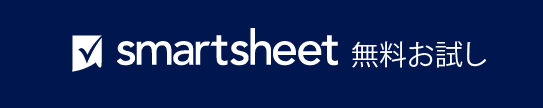 強み +
弱み –
強み 1
2
3
4
弱み 1
2
3
内部要因
機会 +
脅威 –
機会 1
2
3
脅威 1
2
外部要因
カラフル リーブス SWOT 分析
強み +
弱み –
強み 1
2
3
4
弱み 1
2
3
内部
機会 +
脅威 –
機会 1
2
3
脅威 1
2
外部